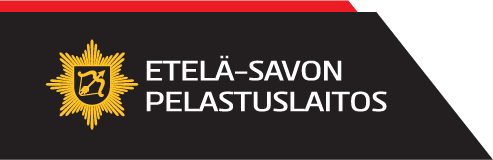 Rakentamisen ajankohtaisseminaari 2018 Ympäristömisteriön asetus rakennusten paloturvallisuus 1.1.2018
Toiminnallisen palomitoituksen kulku
Toiminnallisen palomitoituksen kulku
TOPTEN-rakennusvalvontojen yhtenäiset käytännöt
Mikä muuttuu?
Nyt
• Ympäristöministeriön asetuksella annetut määräykset ja ohjeet,
RakMK E1, E3
• Ympäristöministeriön asetuksella annetut ohjeet, RakMK E2, E4,
E7, E9
• Ym:n päätöksellä annettu ohje RakMK E8
Alkaen  1.1.2018
• Ympäristöministeriön asetus rakennusten paloturvallisuudesta
• Ympäristöministeriön asetus pienistä savupiipuista
• Ym:n työjärjestyksen perusteella annetut ohjeet
• Asetuksen säännökset (vaatimukset) ja ohjeet kootaan Suomen
rakentamismääräyskokoelmaan
1§ Soveltamisala
4§ Rakennusten paloluokitus
5§ Rakennusten käyttötarkoitus
6§ Palokuorman ja palokuormaryhmän määritys
8§ Taulukko 1 a
Taulukko 1b
Taulukko 2.
P2-paloluokan yli 2-kerroksiset rakennukset 20% jne
Uloskäytävän mitat 850mm
Palovaroitin ja paloilmoitin
Uusi E3
Kiitos
Jyri Silmäri
pelastuspäällikkö
044 7943750
jyri.silmari@espl.fi